FabLab Mid-Norway
FabLab Høylandet AS
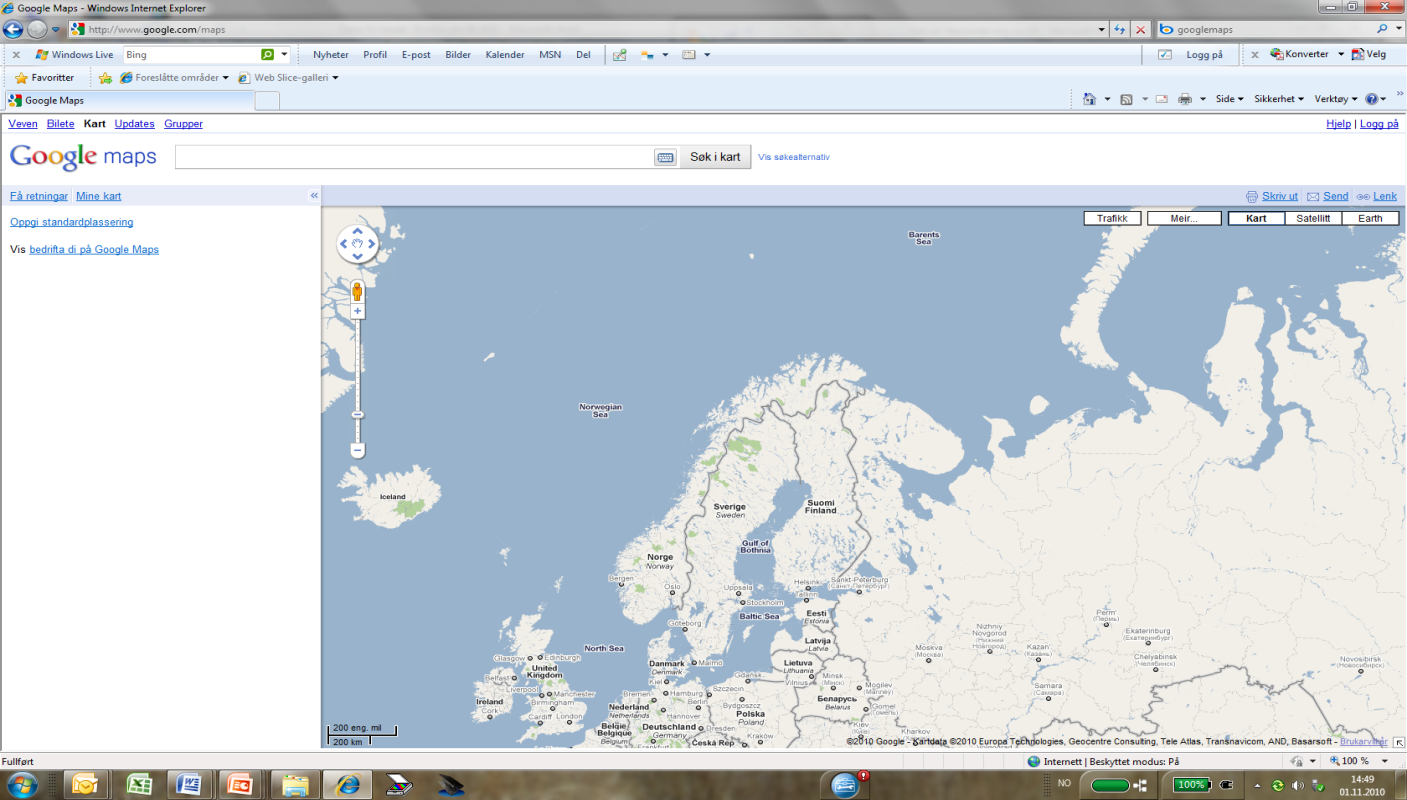 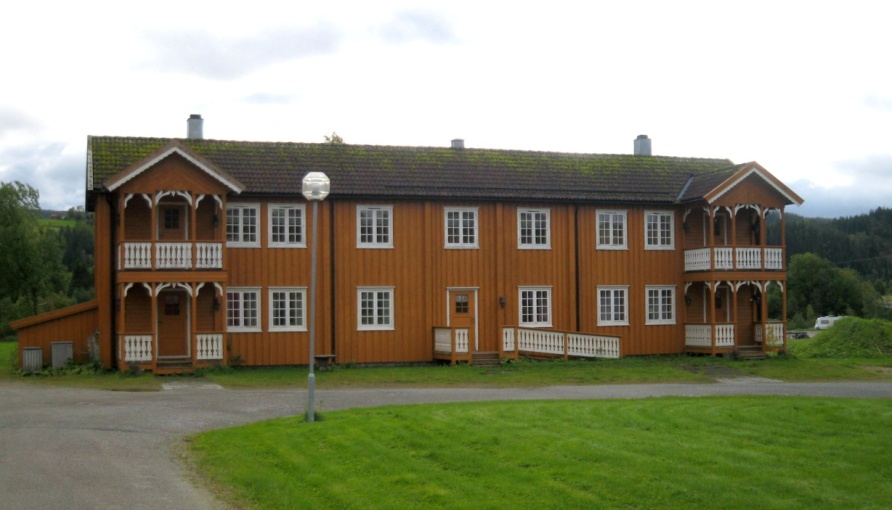 1
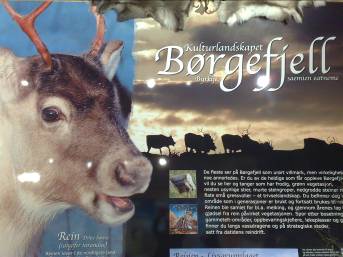 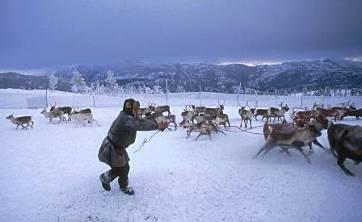 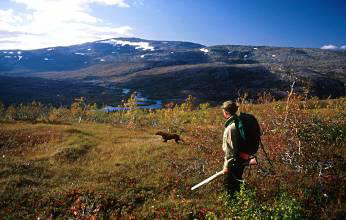 Norway
385.000 km2 – population of 4,9 mill
The county of N-T
22.000 km2 – population of 132.000
Our region
10.000 km2 – population of 9.000
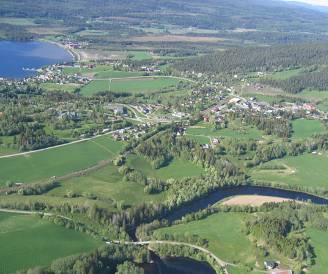 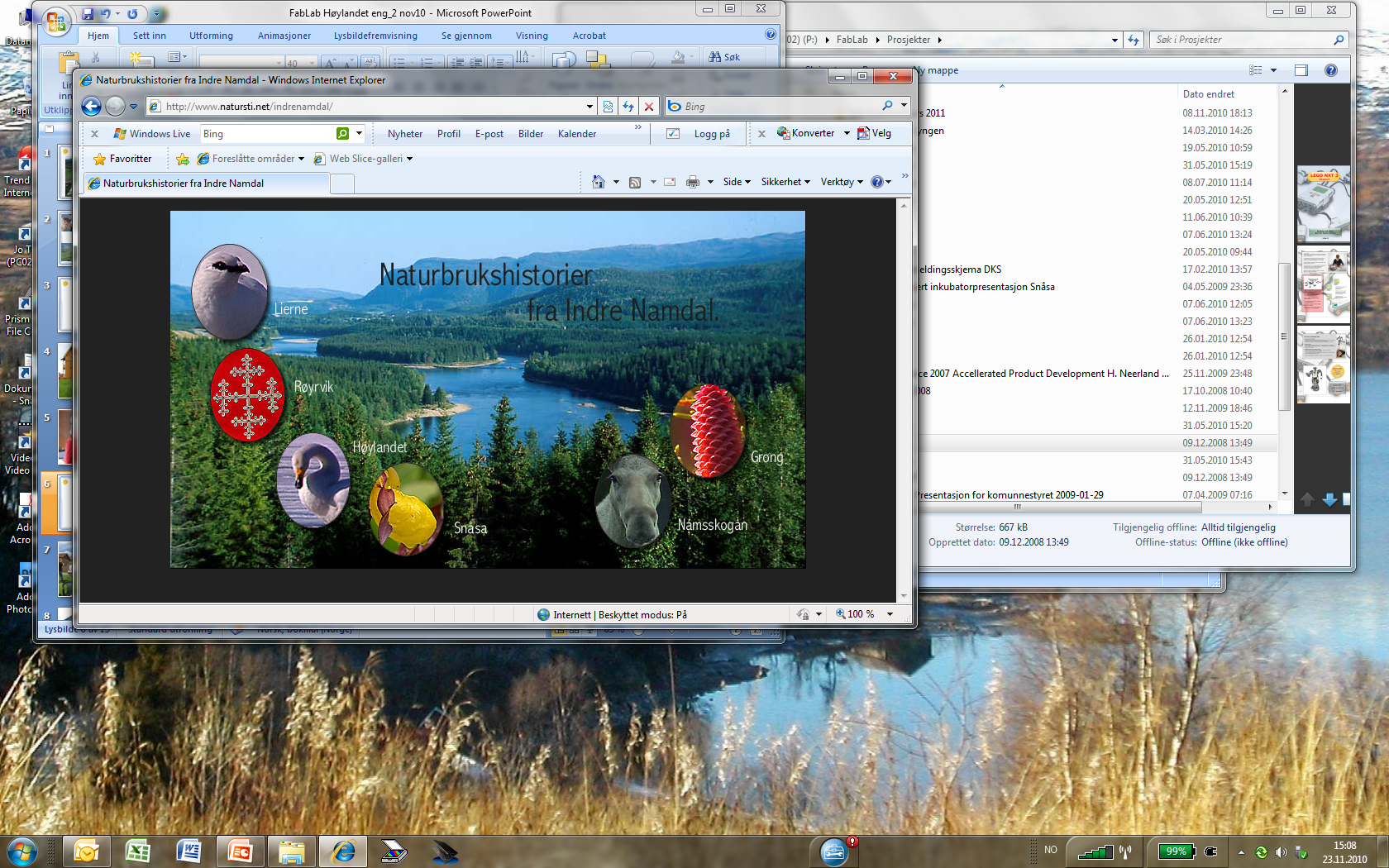 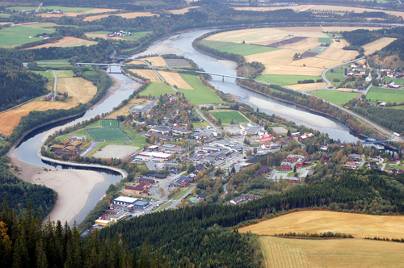 2
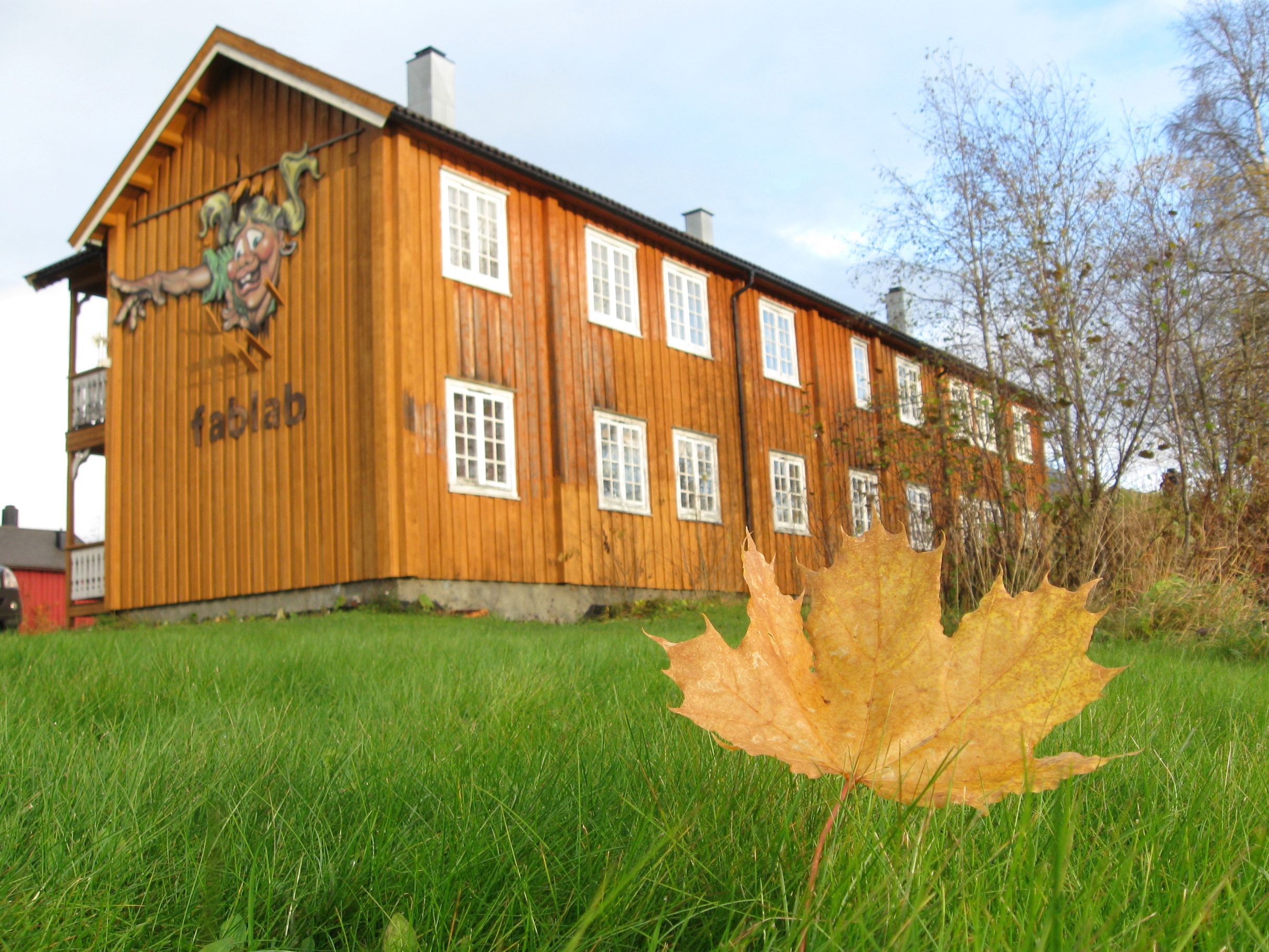 3
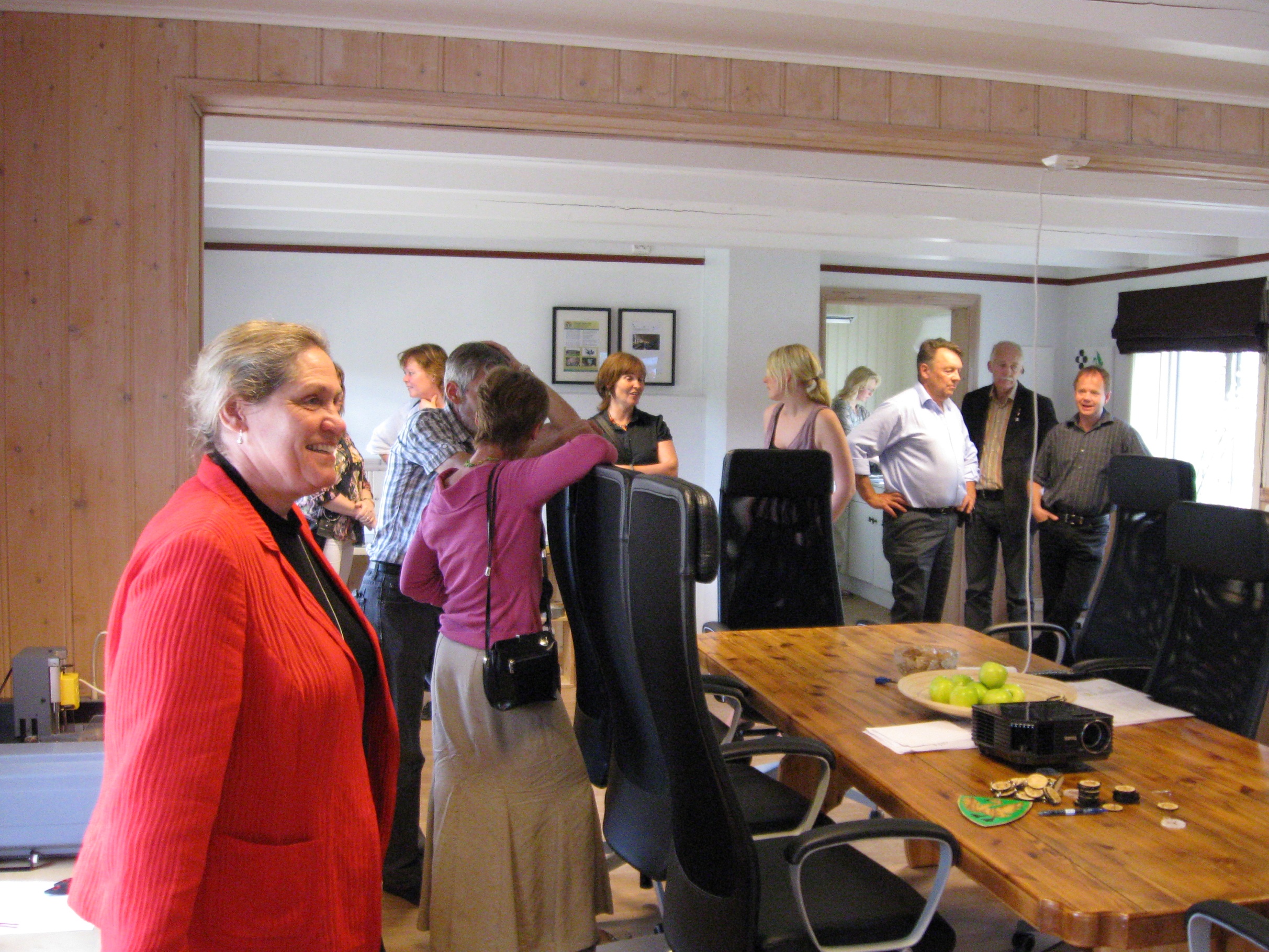 4
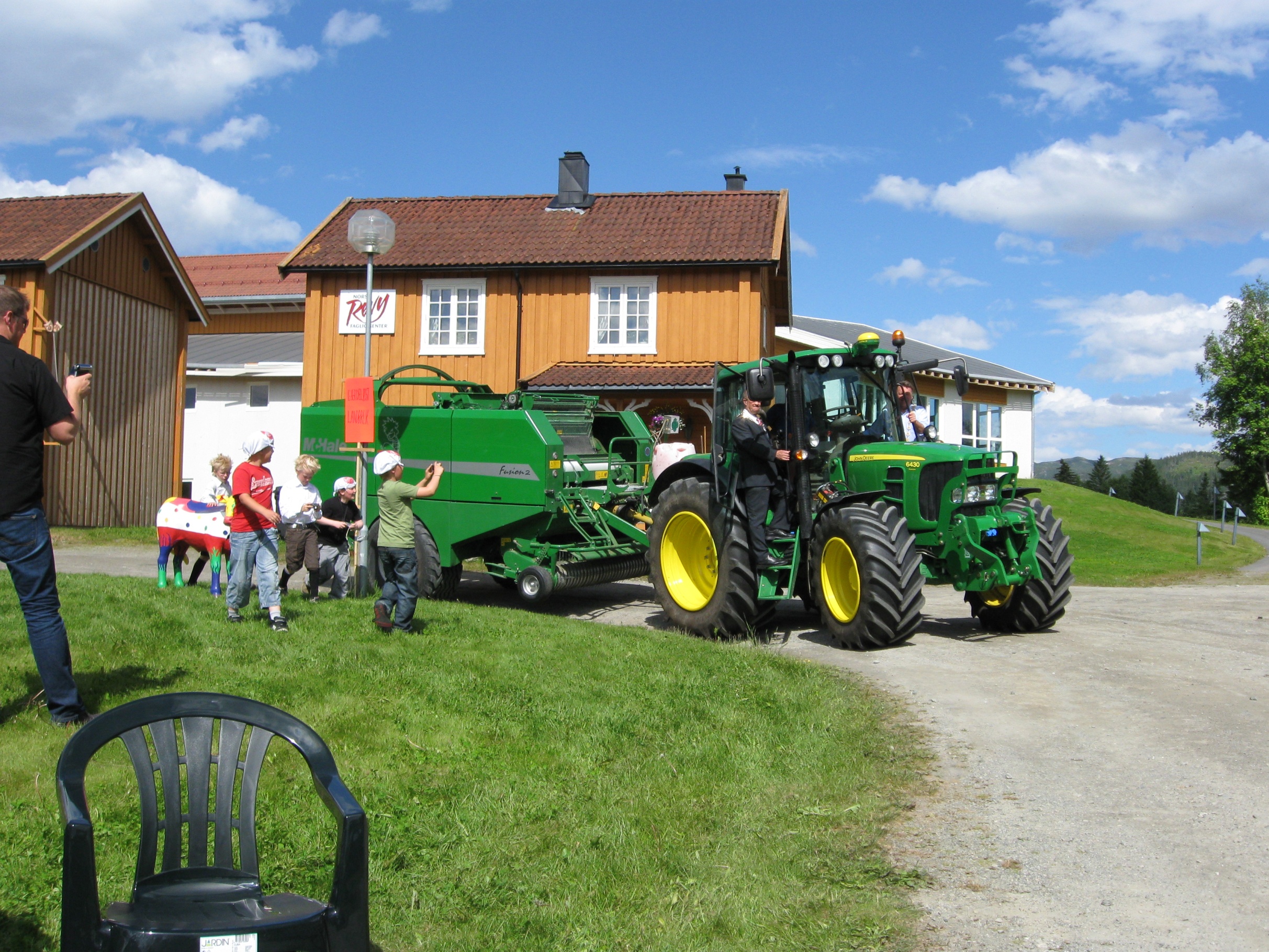 5
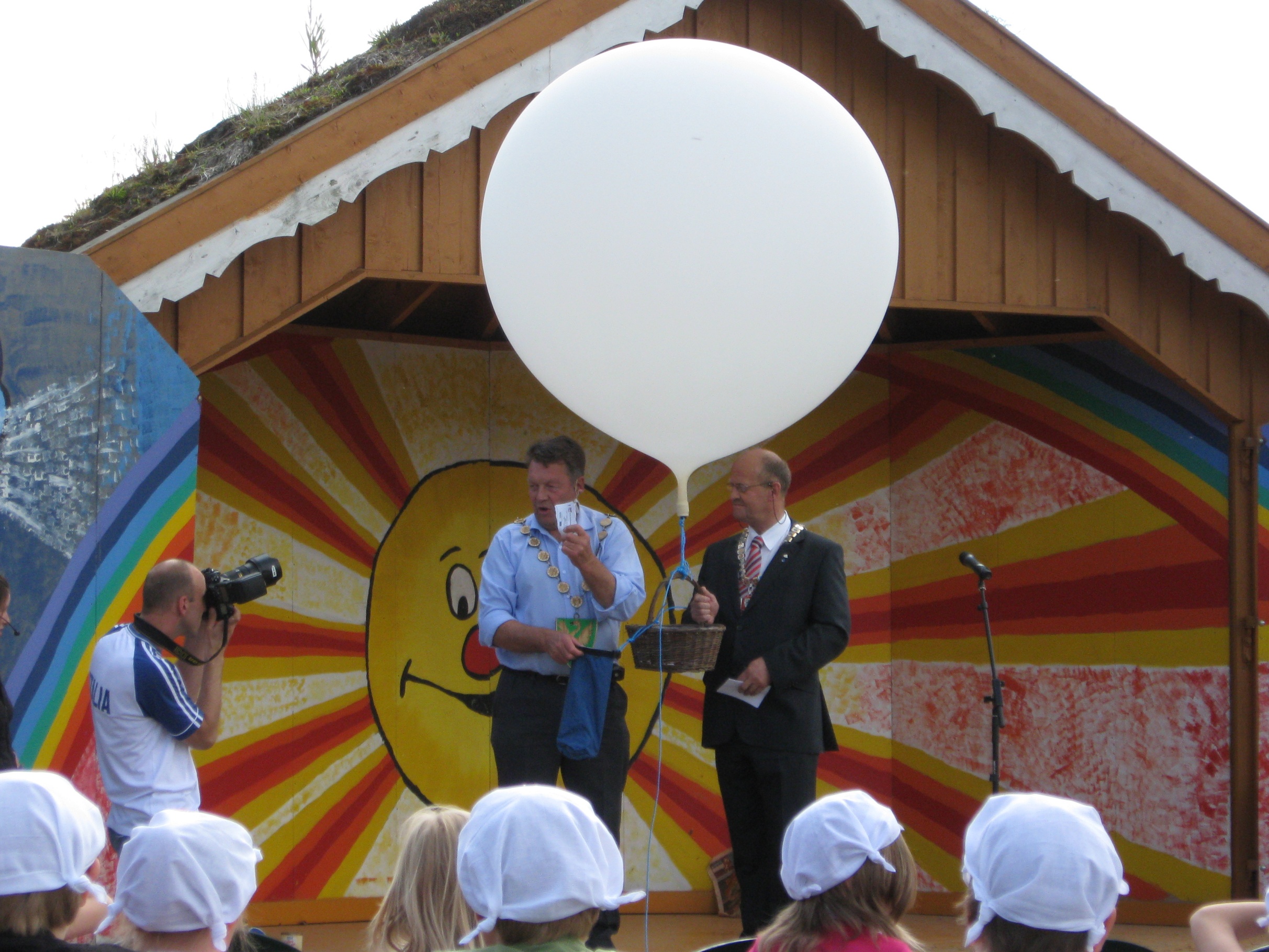 6
FabLab Høylandet workshop
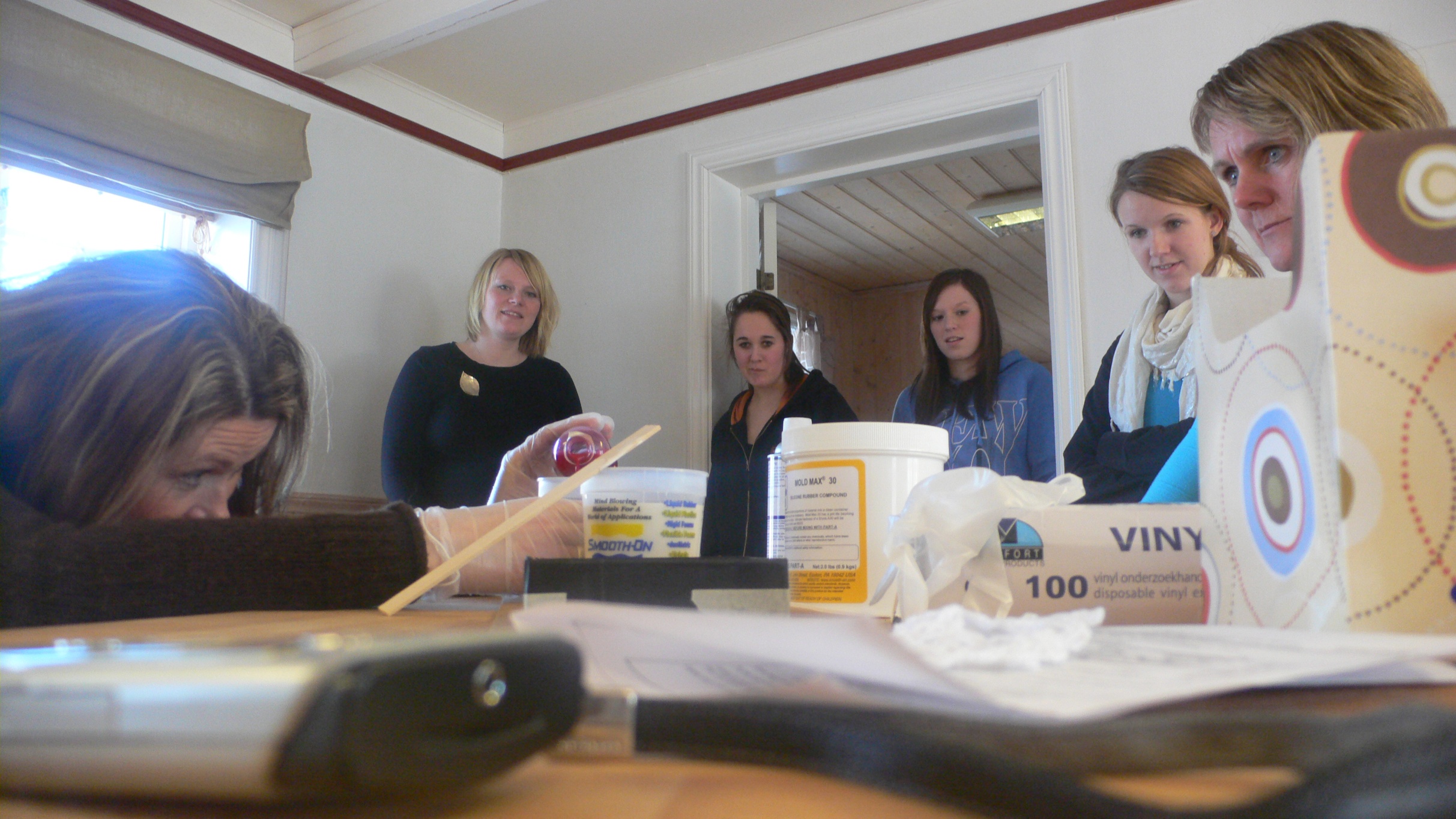 7